ANT332 FİZİK ANTROPOLOJİDE ARAŞTIRMA YÖNTEM VE TEKNİKLERİ
Prof. Dr. Başak KOCA ÖZER
II. HAFTA
Araştırma
Genel Araştırma Türleri
Araştırmaların sınıflandırılması
Nicel araştırmalar
Nitel araştırmalar
Nicel Araştırmalar
Tarama Araştırması 

	

Korelasyonel Araştırma 
	
Nedensel Karşılaştırma Araştırması 



Deneysel Araştırma 


Tek Denekli Araştırma 
Comte de Montbeliard

Meta-Analiz
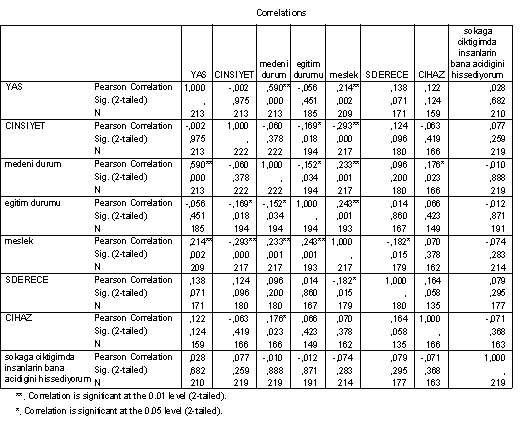 İnsan grupları arasındaki farklılıkların nedenlerini ve sonuçlarını koşullar ve katılımcılar üzerinde herhangi bir müdahale olmaksızın belirlemeyi amaçlar. Grup üyelerinin muhtemel nedenleri ve sonuçlarını belirlemek için farklı deneyimleri olan belli grupları karşılaştırmayı içerir. “Sosyal ekonomik düzeyi farklı olan bireylerin öğrenmelerinin karşılaştırılması”
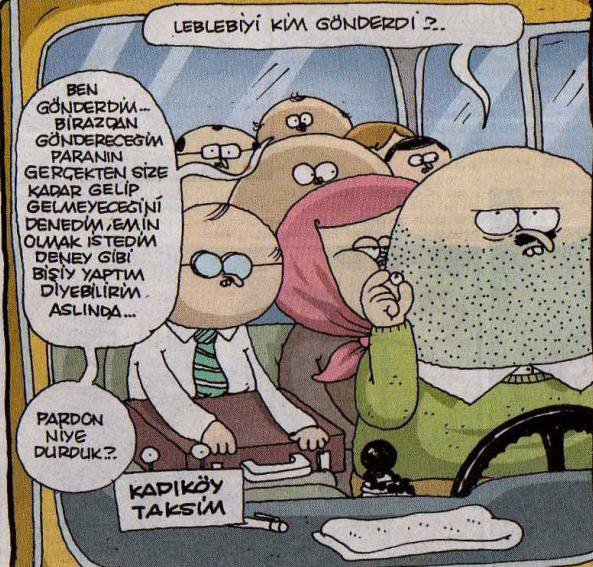 Yöntem hakkında düşünce
Veri Toplama
Verileri analiz ederek bulgulara ulaşma
Nitel Araştırmalar
Nitel Araştırmanın  Aşamaları
Nitel ve Nicel Araştırmalar Arasındaki Farklar
Fraenkel ve Wallen, 2006
Nicel Araştırmanın Avantajları / Dezavantajları
9
Veri toplama tekniklerine göre;
Görgül / Ampirik / Gözleme dayalı
Belgesel / Doküman araştırmalar
Verilerin Toplanma Zamanlarına Göre;
Kesitsel
Uzunlamasına / Boylamsal
Yarı uzunlamasına
Araştırmanın Aşamaları;
Literatür taraması
Problemi taraması
Hipotez belirleme
Örneklem seçme
Analiz yöntemi belirleme
Veri toplama
Veri analizi
Raporlaştırma
Düzeylerine göre araştırma türleri;
Betimsel 
İlişkisel
Müdahale